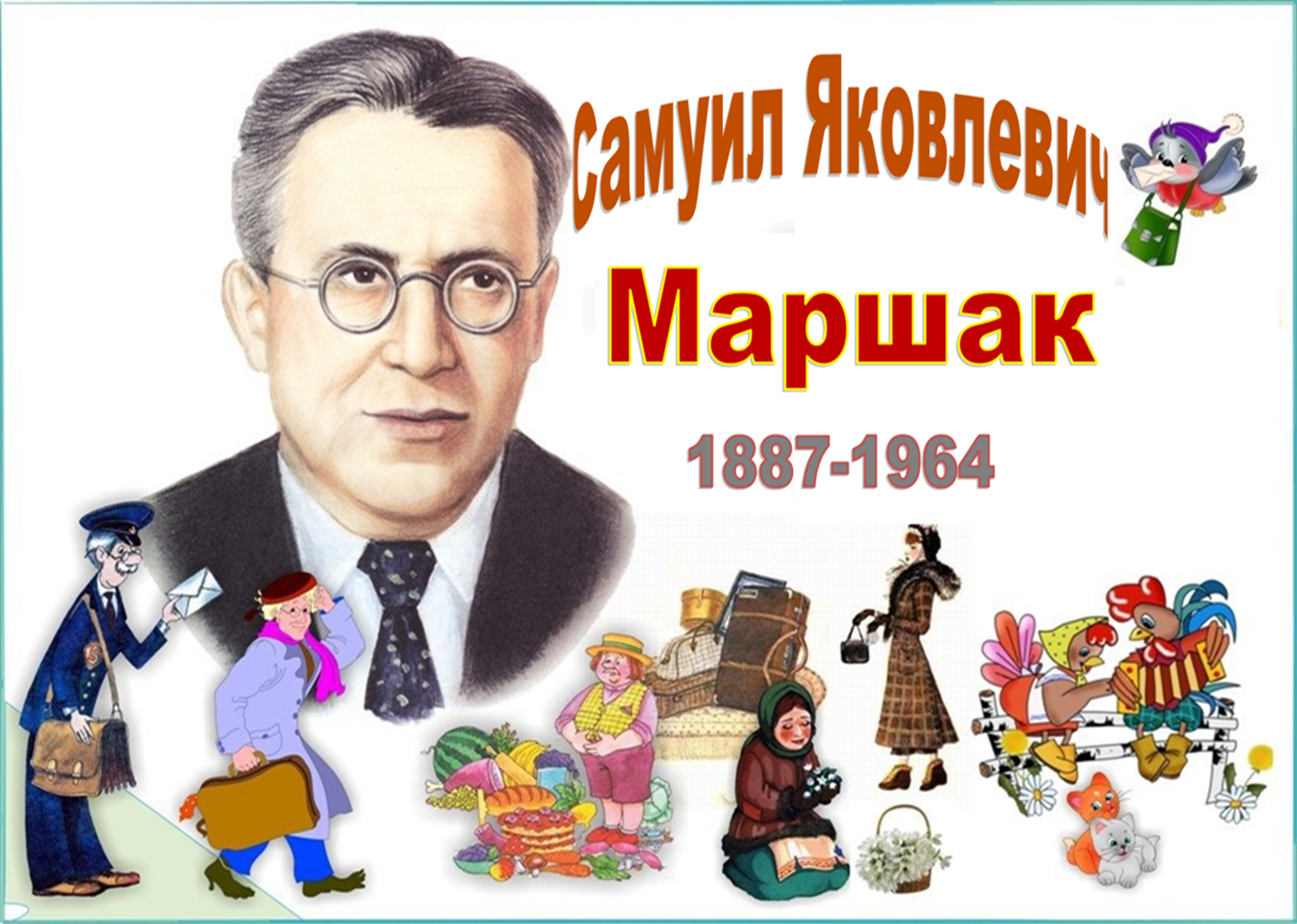 135 лет Самуилу Яковлевичу Маршаку
Самуил Яковлевич Маршак 
   родился 03.11.1887 
в Воронежской губернии в небогатой еврейской семье.
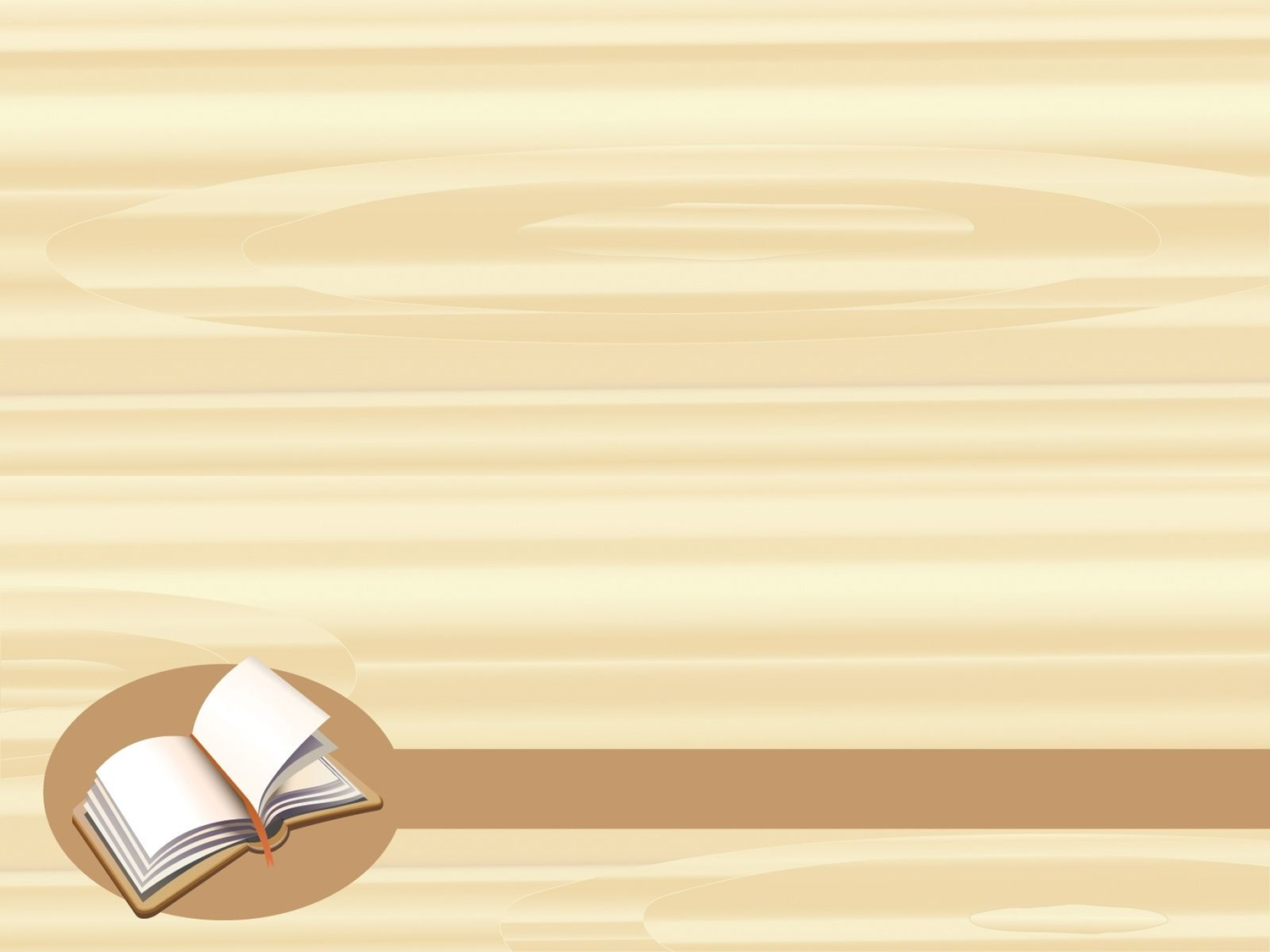 Отец, Яков Миронович, работал мастером на мыловаренном заводе, был талантливым изобретателем. Мать, Евгения Борисовна Гительсон — была домохозяйкой. Родители старались вырастить детей образованными и трудолюбивыми.
В 4 года Самуил Маршак пытался сочинять стихотворные строчки.





В 12 лет, когда Самуил Яковлевич учился в Острогожской гимназии писал целые поэмы.
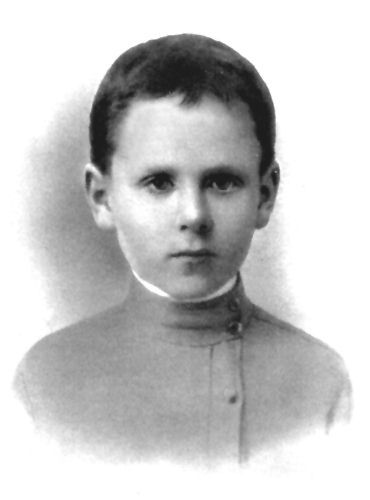 В 12 лет, когда Самуил Яковлевич учился в Острогожской  гимназии писал целые поэмы
Первый раз произведения Самуила Яковлевича Маршака напечатали в 1907 году. Это были лирические стихи и переводы.
Первый раз произведения Самуила Яковлевича Маршака напечатали в 1907 году. Это были лирические стихи и переводы.
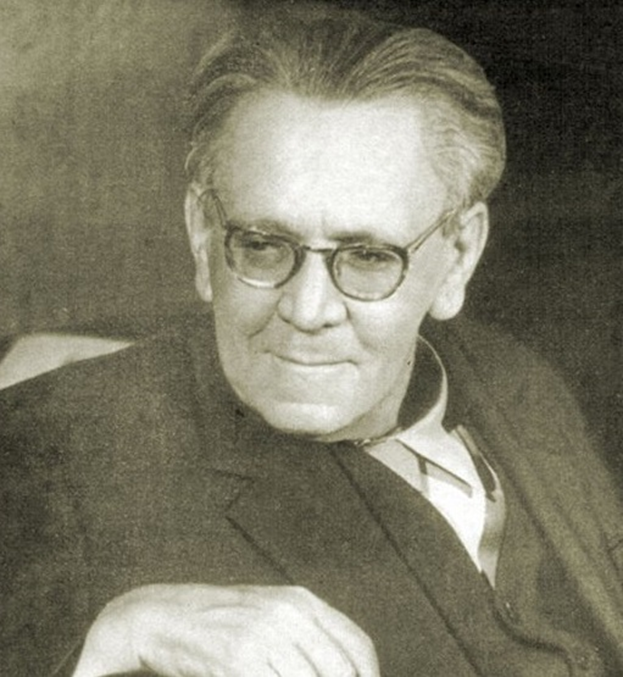 Первая детская книга 
Самуила Яковлевича Маршака называлась — «Детки в клетке» и   была выпущена в 1923 году.
Его произведения для детей - это краткие рассказы в стихах.
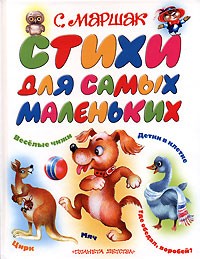 Герои многих произведений Самуила Яковлевича Маршака – животные. Рассказывая о них, писатель подразумевает поступки людей и взаимоотношения между ними.
С. Я. Маршак всю жизнь был добрым другом детей. В своих произведениях он учил ребят радоваться красоте поэтического слова. Показывал, что стихами можно рассказывать занимательные и поучительные истории.
С. Я. Маршак всю жизнь был добрым другом детей. В своих произведениях он учил ребят радоваться красоте поэтического слова. Показывал, что стихами можно рассказывать занимательные и поучительные истории.
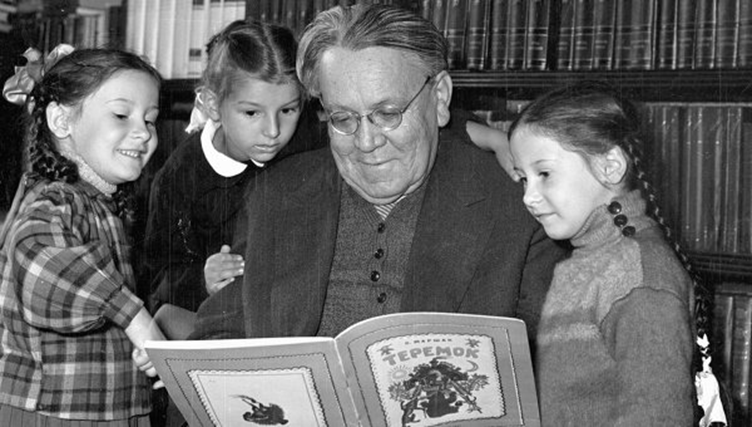 Большая часть жизнь Самуила Яковлевича была связана с Москвой.                                     Об этом напоминает памятная доска, установленная на доме, где он жил и работал.
Большая часть жизнь Самуила Яковлевича была связана с Москвой.  Об этом напоминает памятная доска, установленная на доме, где он жил и работал.
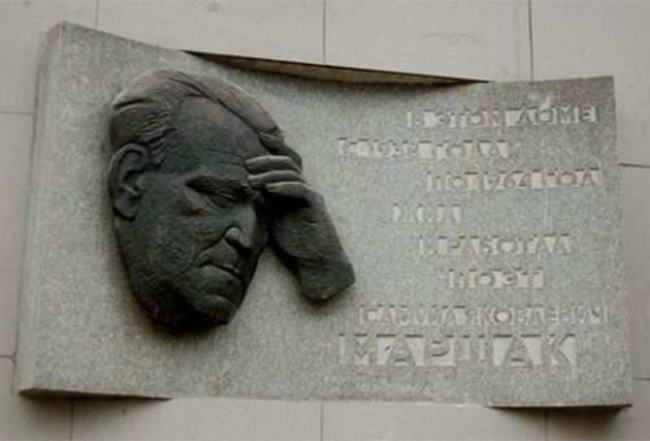 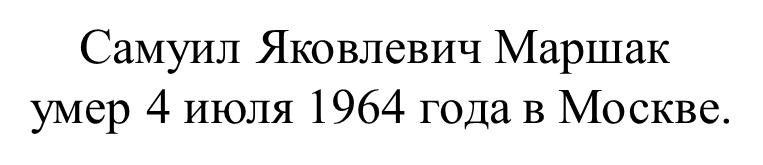 Викторина
1. Укажите годы жизни С.Я. Маршака
-1887-1964
-1889-1964
-1901-1972
-1914-1984
- 1887-2022

2.В какой губернии родился Самуил Маршак?
- Московская губерния
- Орловская губерния
- Воронежская губерния
- Смоленская губерния
- Курская губерния
Викторина
3. Рассмотрите иллюстрации к произведениям С.Я. Маршака.
Напишите названия произведений.






Кошкин дом                           Вот такой рассеянный                      Двенадцать месяцев

4. Допишите словечки
-Вместо шапки на ходу
Он надел сковороду
-Собирались лодыри на урок
А попали лодыри на каток
-Выдали даме на станции
Четыре зелёных квитанции
-Вот тебе под ушки
Белые подушки
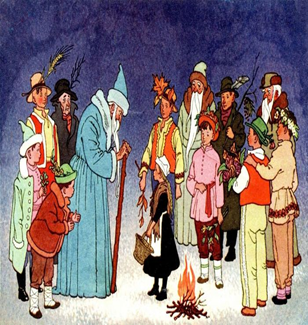 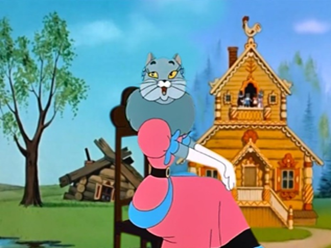 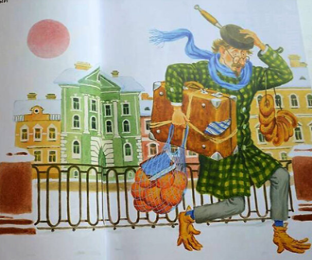 Викторина5.Кроссворд
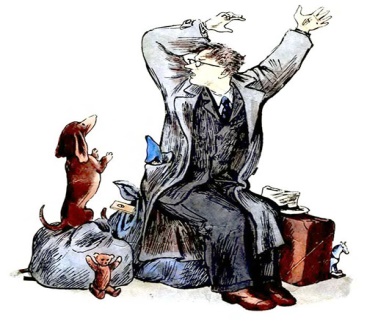 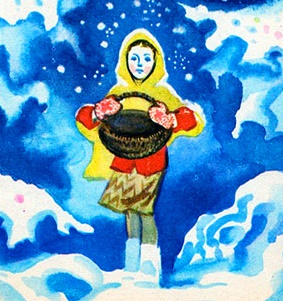 Викторина
Викторина
Викторина